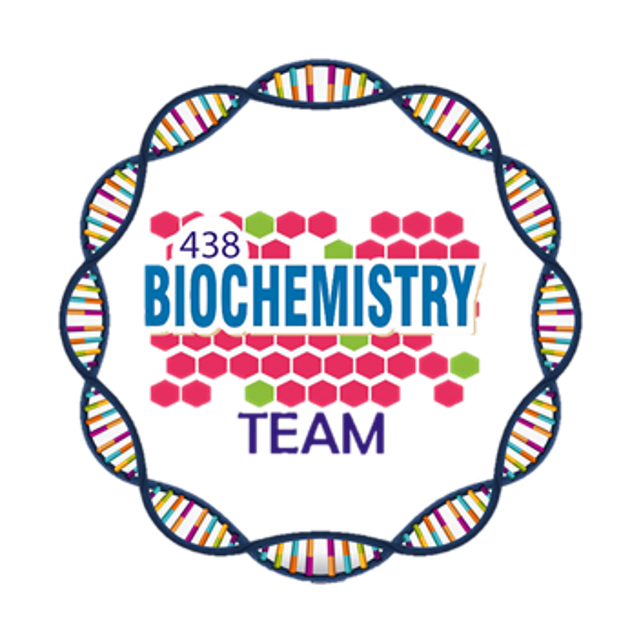 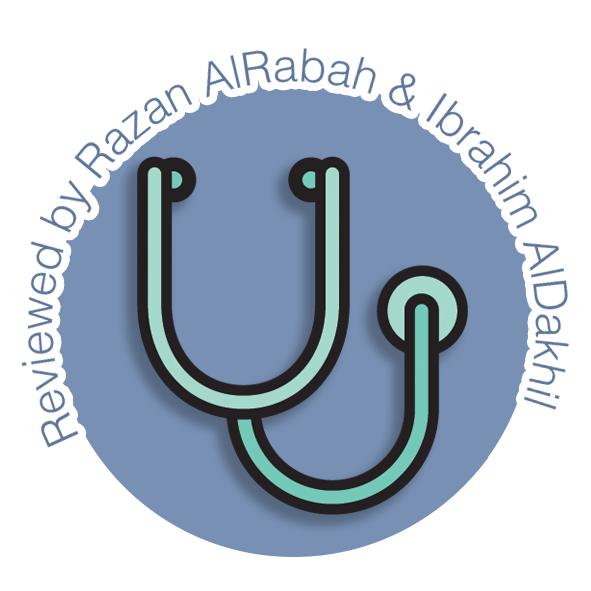 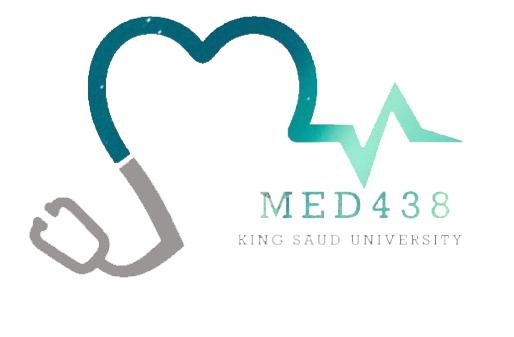 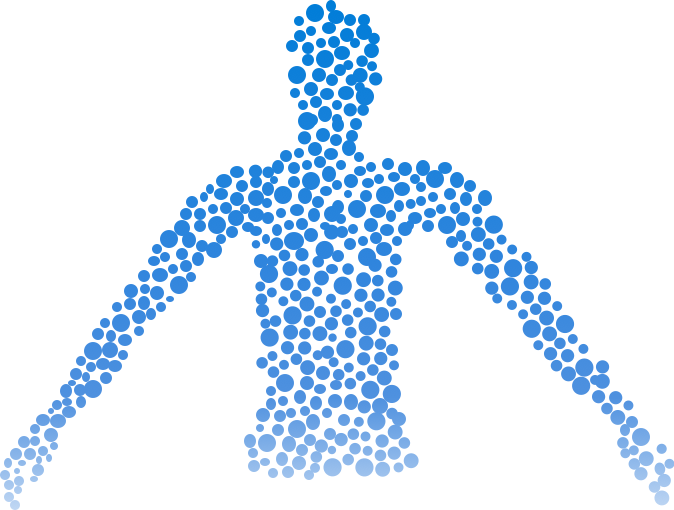 Biochemical Aspects of Digestion of Proteins and Carbohydrates
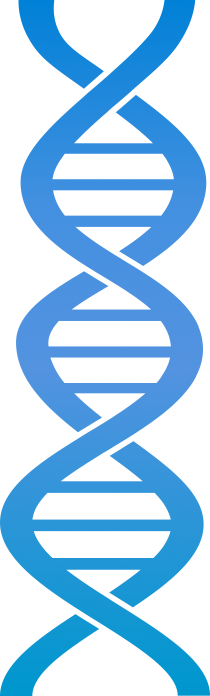 Editing File
Color Index:
Main Topic
Main content
Important
Drs’ notes
Extra info
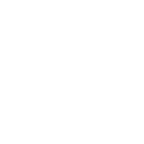 Biochemistry teamwork 438 - Gastrointestinal & Nutrition Block
Objectives:
Understand the overall process of dietary proteins’ and carbohydrates’ digestion, the organs involved, the enzymes required, and the end products
Implement the basic science knowledge of the process of proteins & carbohydrates digestion to understand the clinical manifestations of diseases that involve defective proteins’ or carbohydrates’ digestion &/or absorption.
Protein Digestion:
Dietary protein constitute 70-100 g/day.
Protein are too large to be absorbed by the intestine.
Small intestine only absorb amino acids
They must be hydrolyzed to their constituent amino acids to be absorbed
Dr notes: so proteins have to be degraded except maternal antibodies they are directly absorbed found in breast milk
‹#›
1- Digestion of Proteins By Gastric Secretion
The Source of Proteolytic Enzymes Responsible for Degrading Dietary Proteins
The gastric juice contains 2 components important for protein digestion:
Hydrochloric acid.
Pepsin.
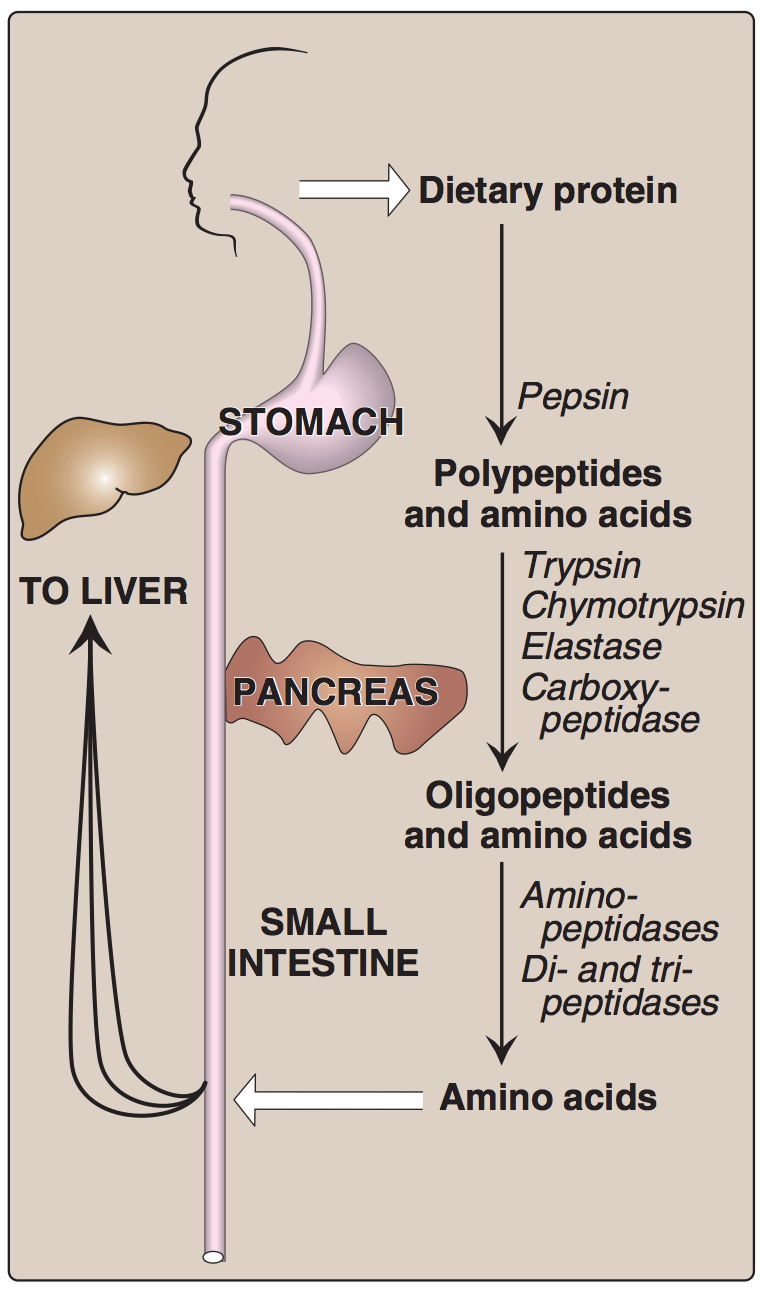 The stomach

The pancreas

The small intestine
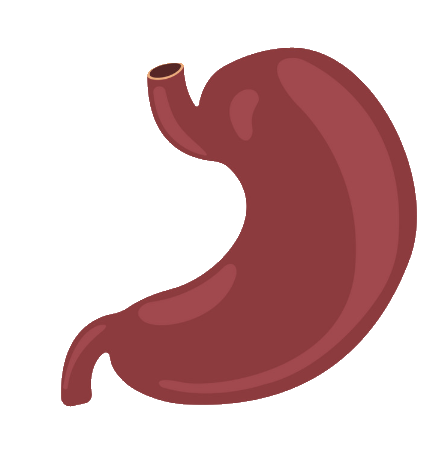 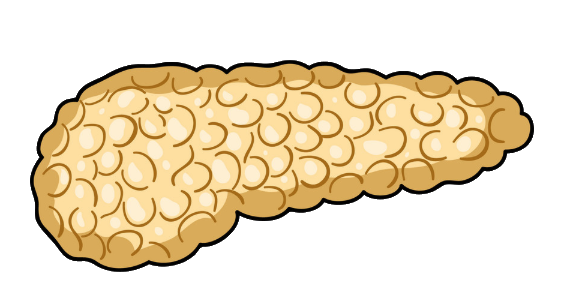 3. it activates pepsin enzyme by converting pepsinogen to pepsin
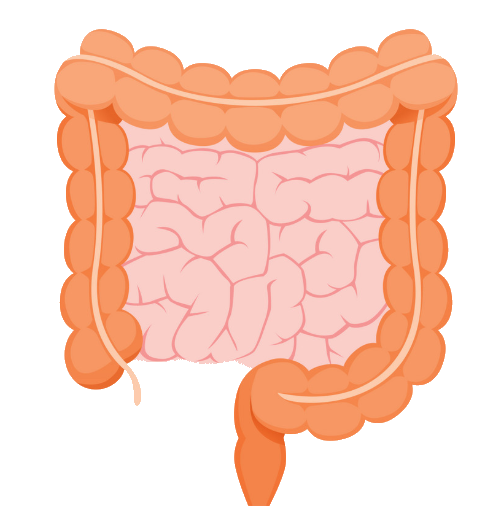 HCL is responsible for the denaturation of The proteins.
Protein digestion starts in the stomach and ends in the small intestine
Denaturation is: Return the ready structure protein into it primary structure by breaking all the bonds except the peptide and some of the disulfide bonds.
It’s very important to know the enzymes that are Endo/Exopeptidase.
Endopeptidase: Enzyme that catalyze the bonds that located in the middle.
Exopeptidase: Enzyme that catalyze the terminal C-N bonds.
‹#›
2- Digestion of Proteins in Small Intestine
Hormonal Control of Digestion in Small Intestine:
2
1
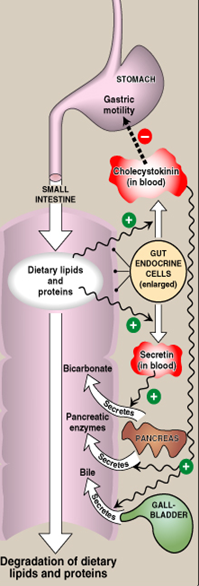 1- By pancreatic enzymes
Cholecystokinin (CCK)
2- By intestinal aminopeptidase
1. Secretion of pancreatic enzymes.
2. Bile secretion.
3. Slow release of gastric contents.
The digestion in small intestine is hormonally controlled.
Two  small  peptide  hormones  are  released  from  cells  of  the upper part of small intestine:
Secretin
Release of watery solution rich in bicarbonate by pancreas.
2. Secretin
1. Cholecystokinin (CCK)
Further details in the next slide.
‹#›
The Gut Hormones
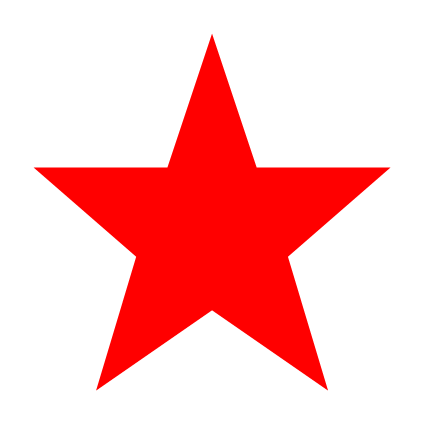 ‹#›
Pancreatic enzymes for digestion of proteins
A. Digestion by pancreatic enzymes:
In proteins, we have two terminals: 
1) N-terminals: containing amino acids. 
2) C-terminals: containing carboxyl group.
-Carboxypeptidases break the C-terminals and has two types A,B; they differ by amino acid they prefer to break
-aminopeptidase break N-terminal
1
The pancreatic secretion contains a group of pancreatic proteases
2
Each of these enzymes has different specificity for the cleavage sites
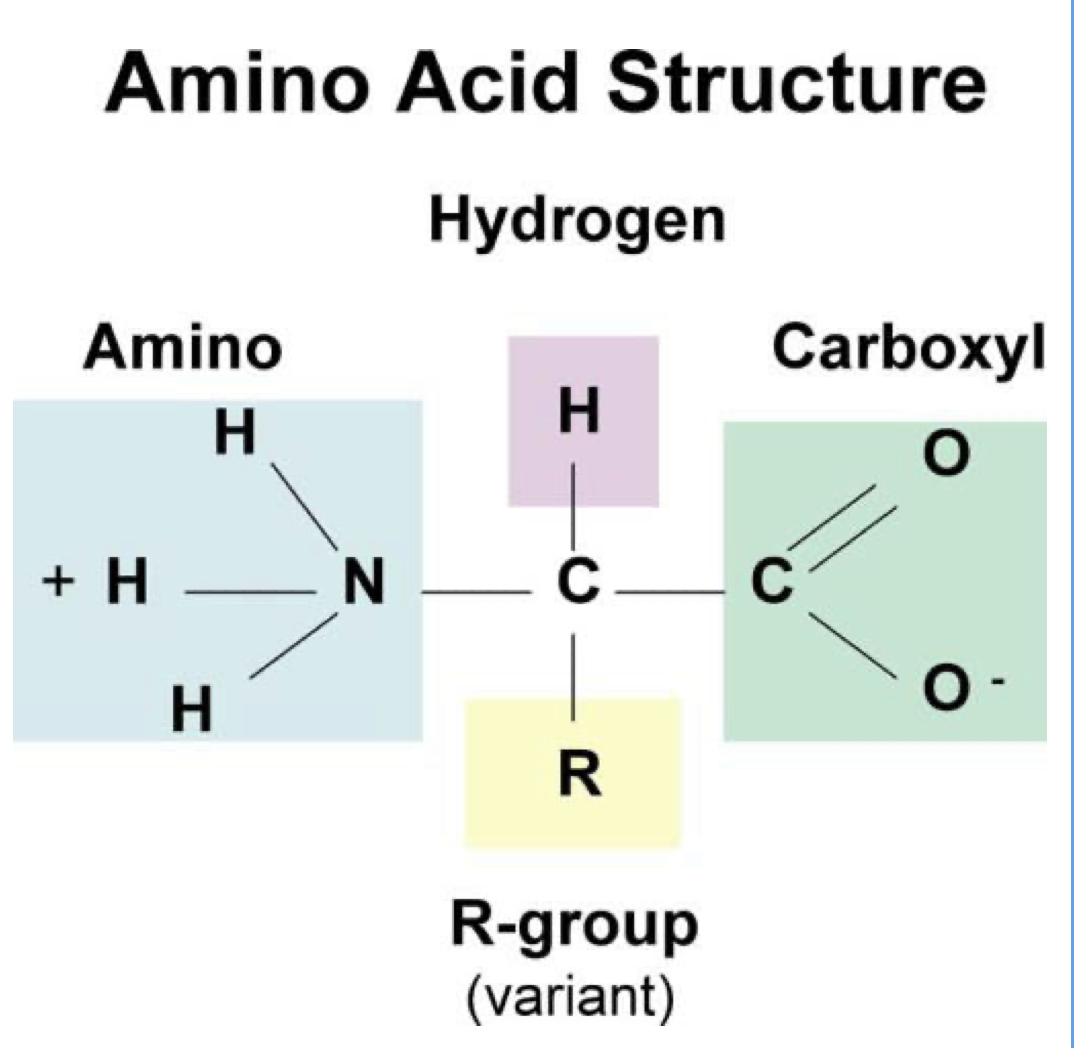 Ex:trypsin always cleaves after arginine and lysine
3
These proteases are synthesized and secreted as inactive zymogens
Pancreatic enzymes:
‹#›
Pancreatic enzymes continued
(So two enzymes form by autocatalysis: pepsin,trypsin)
Enteropeptidase: Converts trypsinogen to trypsin
Trypsin then activates all the other pancreatic zymogens (including itself)
(The conversion is initiated by this enzyme)
Enteropeptidase  is  an  enzyme  synthesized  by,  and  present  on the  luminal  surface  of  intestinal  mucosal  cells  of  the  brush border membrane.
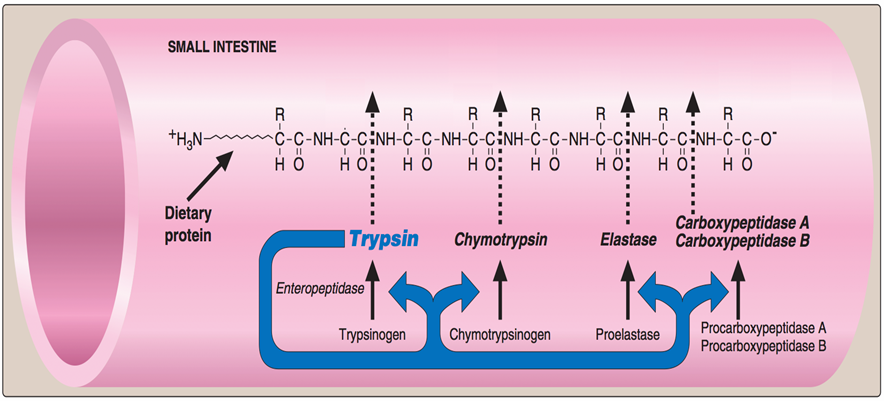 Trypsin starts a cascade because it can activate all other pancreatic enzymes. Every protease is specific for different active site, polypeptides are their substrates and their products are oligopeptides and amino acids.
‹#›
2- Digestion of Proteins in Small Intestine: Continued…
B. Digestion by intestinal aminopeptidase, which break the N-terminals of proteins → giving a lot of amino acids.
Oligopeptides that result from the action of pancreatic proteases are cleaved into free amino acids and smaller peptides (di- & tri- peptides) 
by intestinal aminopeptidase (an exopeptidase on the luminal surface of the intestine)
Absorption of digested proteins
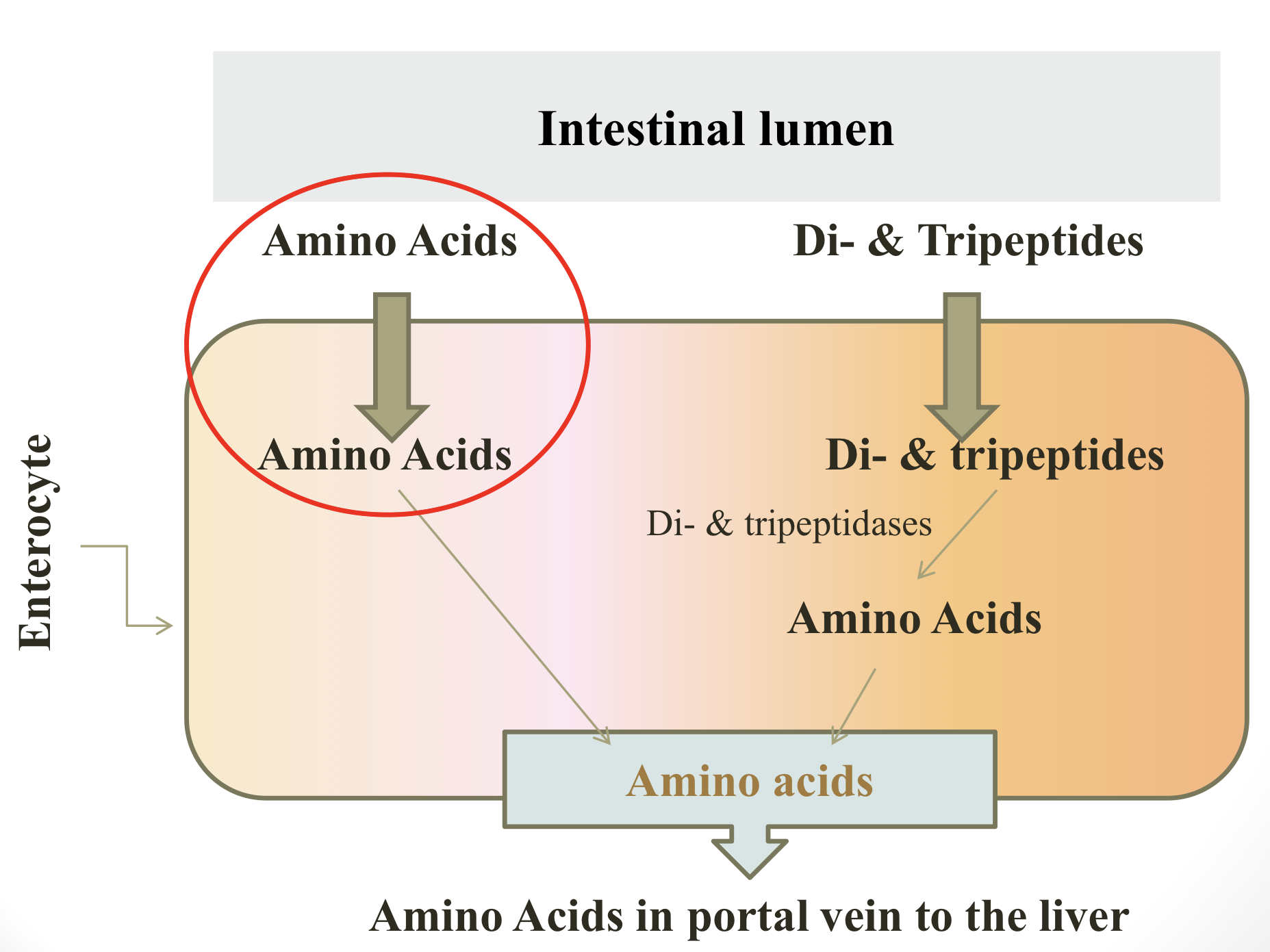 By sodium dependent transporter
                      (Active)
By proton co-transporter
          ( non-active)
Released into blood by facilitated diffusion.
‹#›
Di & tripeptidase is an enzyme that converts the di and tri amino acids → mono amino acid
Genetic Errors in Amino Acids Transport
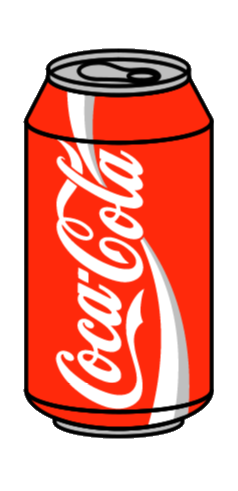 Lysin
Cystine
Remember:cystine is made up of dimer of 2 cysteine by a disulfide bond
Arginine
Ornithine
‹#›
Abnormalities of Protein Digestion
1
2
3
Pancreatic insufficiency, e.g., chronic pancreatitis, cystic fibrosis, surgical removal of the pancreas.
Incomplete digestion & absorption of lipids & proteins
Abnormal appearance of lipids (steatorrhea) & undigested proteins in the feces
Celiac Disease (Celiac sprue)
Definition:
A disease of malabsorption resulting from immune-mediated damage to the villi of the small intestine in response to ingestion of gluten.
mechanism of celiac disease: when gluten is degraded it forms gliadin, so the antibodies attack the gliadin causing inflammatory responses causing damage to the villi
A protein found in wheat, rye, and barley
‹#›
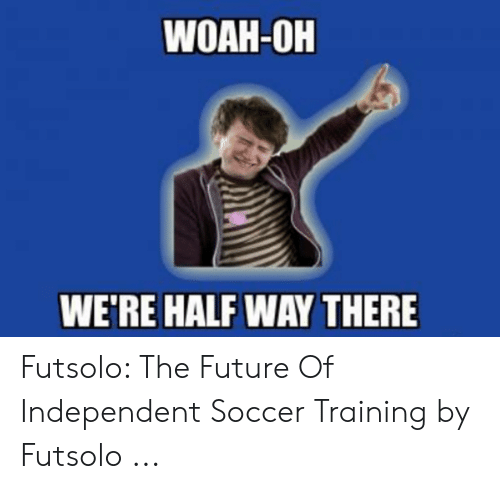 Biochemical Aspects of Digestion
of Dietary Carbohydrates
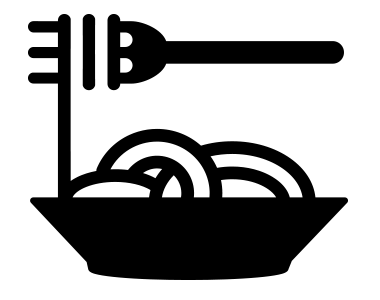 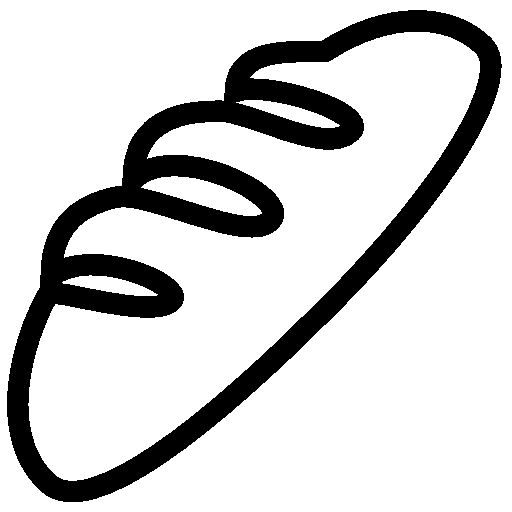 Carbohydrates Digestion
Carbohydrates digestion is rapid:
Generally  completed  by  the  time  the  gastric  contents  reach the junction of the duodenum & jejunum.
Sites for digestion of dietary carbohydrates:
Mouth
Intestinal lumen
Dietary Carbohydrates Mainly:
(Digested by breaking the glycosidic bonds)
Polysaccharides:
Oligosaccharides
Disaccharides:
Cellulose from plant origin
Glycogen from animal origin
Starch from plant origin
1- Sucrose=glu+fru
2- Lactose=glu+galact
Monosaccharides: Little amounts
Contains β (1→4) bonds(humans don’t have the enzyme to break the bond,so cellulose is not digested)
Contain α (1→4) & α (1→6) bonds( the branch form)
3- Maltose=glu+glu
Enzymes for Digestion of Dietary Carbohydrates
Isomaltase & α(1,6) glucosidase (Intestinal)
α-amylase
(Both salivary & pancreatic).
Disaccharidases (Intestinal)
*
Substrate: Disaccharides
Substrate: Polysaccharides
Substrate: Branch points of oligo- and di-saccharides
No dietary carbohydrate digestion occurs in the stomach.
(the high acidity of the stomach inactivates the salivary α–amylase)
Pancreatic α–amylase continues the process of starch & glycogen digestion in the small intestine. (Secreted by pancreas and works in small intestine)
*In blood both,but salivary is so low so it’s referred as pancreatic
A branch point every 8-10 amino acids
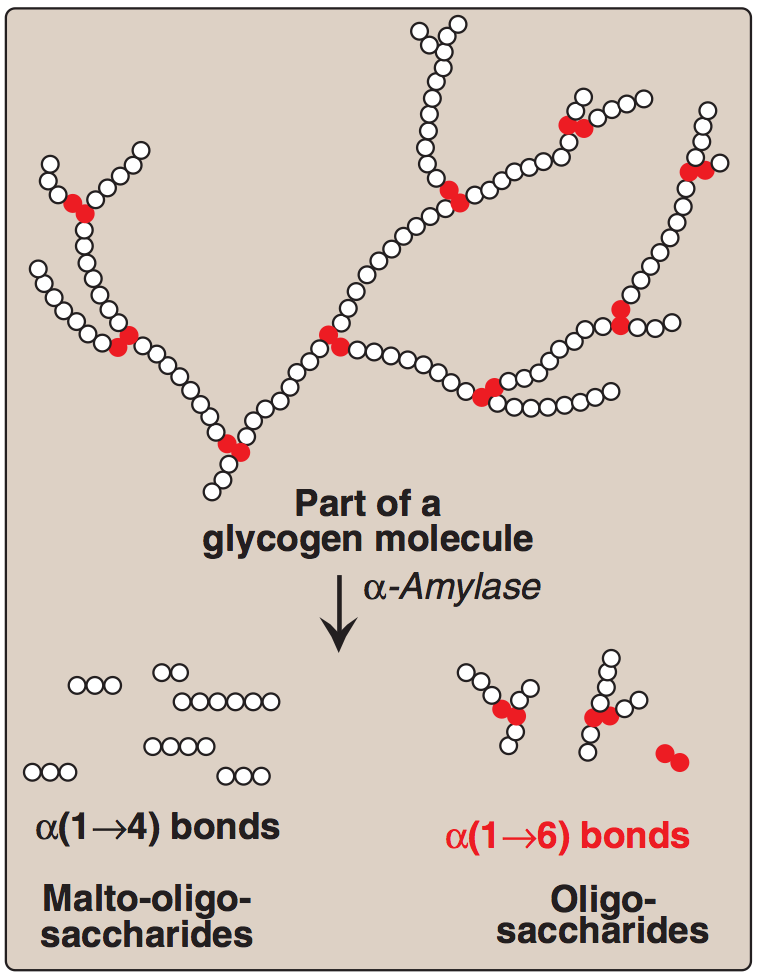 Effects of a-amylase on Glycogen
Hydrolysis of:
α(1,4) glycosidic bonds
Products:
Mixture of short oligosaccharides (both branched & unbranched) 
Disaccharides: Maltose and isomaltose
Serum level of α-amylases
Normal level in serum: 25 -125 U/L
The clinical significance of rising circulating levels of α-amylase activity:
Units/L
Its level starts to rise within few hours.
Diagnosis of acute pancreatitis:
(damage of pancreatic cells → release & activation of the
intracellular enzymes into the blood)
Reaches a peak within 12-72 hours.
The significant in using serum a-amylase level test:
1)cheap;lipase is more expensive
2)easy
3)has certain pattern
Then returns to normal within few days. Usually 5 days
Final Digestion of Carbohydrates
By Intestinal Enzymes in The Small Intestine
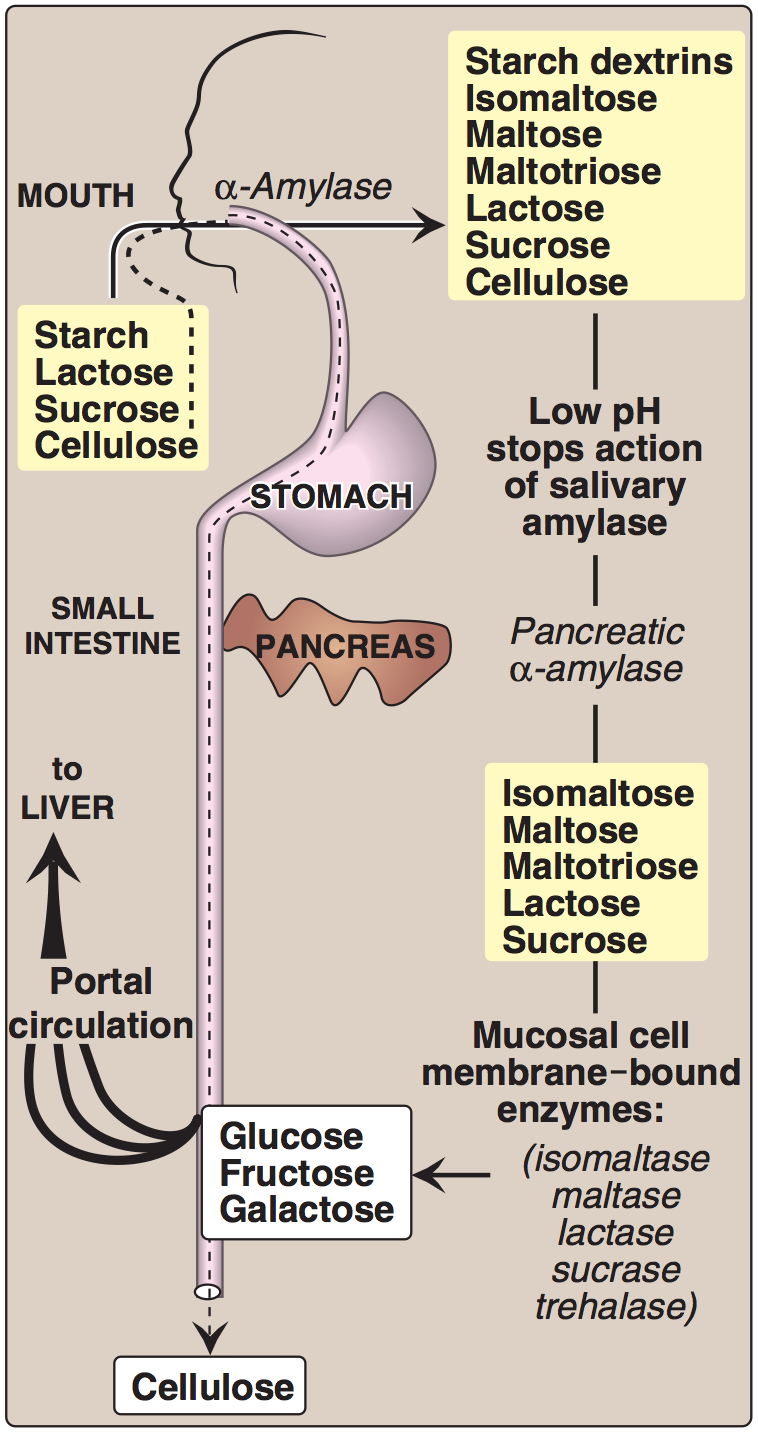 Intestinal Disaccharidases:
Dietary cellulose cannot be digested due to the absence of enzyme that can cleave β(1-4) bonds. It passes through the GIT largely intact. 
Despite that, it has several beneficial effects.
(increases motility and treat constipation)
Absorption of Monosaccharides
by Intestinal Mucosal Cells
Location: Duodenum & upper jejunum.
Insulin: is NOT required for the uptake of glucose by intestinal cells.
1. Facilitated diffusion (GLUT-mediated)
Different monosaccharides have different mechanisms of absorption:
Sodium independent
Active transport (Energy-dependent): Co-transport with Na+
Absorption of Digested Carbohydrates
Sodium dependent
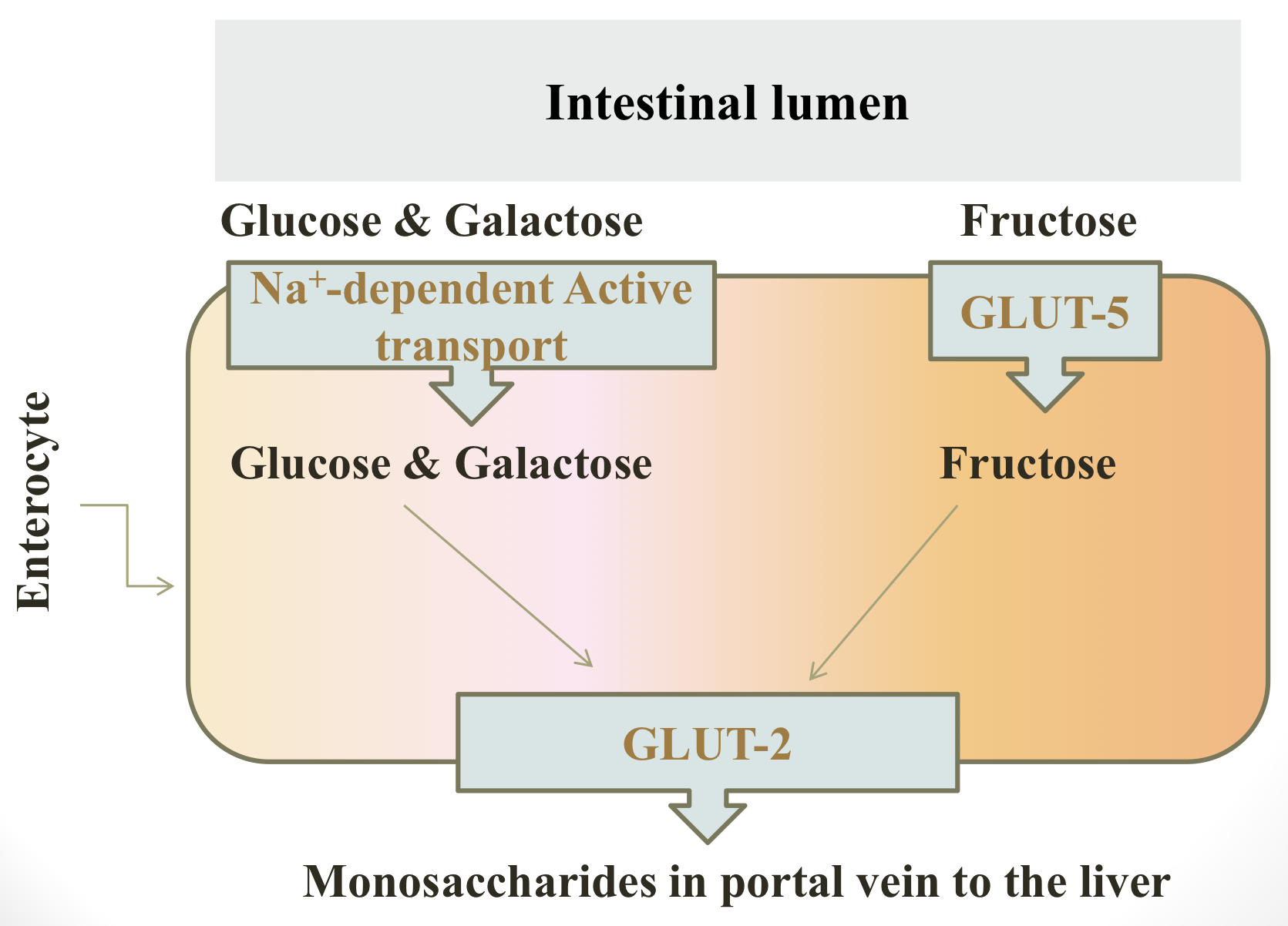 GLUT : Transports all monosaccharides into the bloodstream.
Fructose enters the enterocytes by GLUT-5
Example of cells that need insulin for uptake of glucose is muscle cells
Abnormal Digestion of Disaccharides (e.g. of lactose)
Lactase (β-galactosidase) deficiency
Lactose intolerance
(Lactase deficiency)
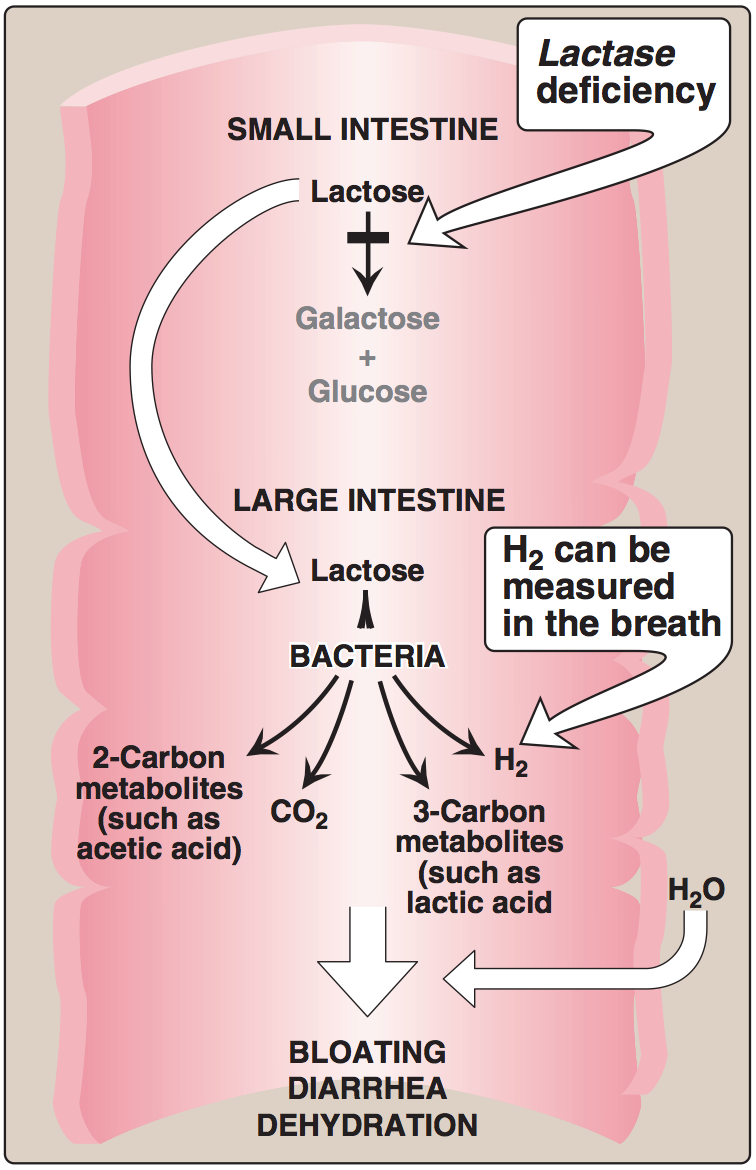 Undigested carbohydrate in large intestine
Osmotic diarrhea.
Bacterial fermentation of the undigested compounds in the large intestine
Summary:when there is lactase deficiency lactose will accumulate in the large intestine and the normal bacteria in the large intestine will feed on lactose causing release of carbon dioxide and carbon metabolites and water will enter the large intestine causing osmotic diarrhea
CO2, H2 gas
Abdominal cramps, diarrhea & distension (flatulence)
Take Home Messages
Digestion of Dietary Proteins
Proteolytic enzymes responsible for digestion of dietary proteins are produced by the stomach, the pancreas & the small intestine.
The digestion of proteins in the stomach is the result of the action of HCl and pepsin.
Pancreatic proteases are, like pepsin, synthesized and secreted as inactive zymogens.
The intestinal digestion of proteins occurs in the small intestine’s lumen, on the luminal surface of the small intestine, and is completed intracellularly to produce free amino acids.
In pancreatic insufficiency, the digestion and absorption of fat & protein is incomplete → steatorrhea & appearance of undigested proteins in the feces.
‹#›
Take Home Messages
Digestion of Dietary Carbohydrates
Salivary α-amylase acts on dietary glycogen & starch in the mouth.
Pancreatic α-amylase continues the process of polysaccharide digestion in small intestine.
The final digestive processes of carbohydrates into monosaccharides occur at the mucosal lining of the small intestine by disaccharidases & α(1,6) glucosidase.
Dietary cellulose cannot be digested due to the absence of enzyme that can cleaveβ (1-4) bonds, so it passes through the GIT largely intact. Despite that, it has several beneficial effects.
Absorption of the monosaccharides requires specific transporters (GLUTs).
Lactose intolerance is due to deficiency of lactase enzyme and causes abdominal cramps, diarrhea & flatulence
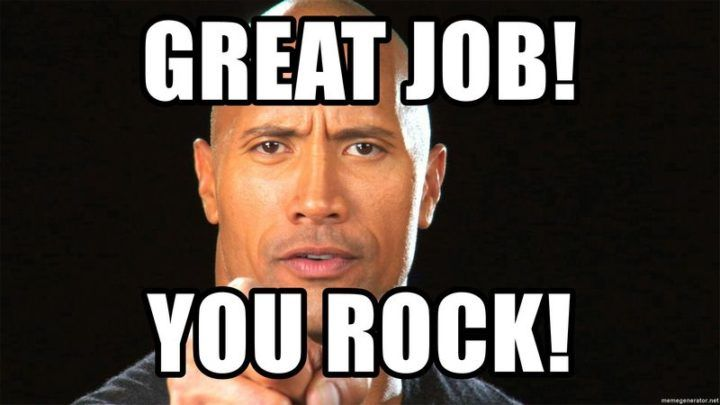 ‹#›
Summary
‹#›
Summary
Absorption of monosaccharides:
Occurs in duodenum and jejunum.
No insulin required for re-uptake of glucose by intestinal cells 
Two Mechanisms of absorption: 
 Facilitated diffusion (GLUT-mediated). such as in fructose. 
Active transport (Energy-dependent): Co-transport with Na+. such as in glucose and galactose.
Lactose intolerance (Lactase deficiency): Lactase (β-galactosidase) deficiency → Undigested carbohydrate in large intestine → osmotic diarrhea. 
Bacterial fermentation of the undigested compounds in the large intestine → CO2, H2 gas → abdominal cramps, diarrhea & distension (flatulence)
‹#›
Quiz
MCQs :

Q1: Which one of the following considered as a normal level of α-amylases in serum?
a) 5 U/L                       b) 50 U/L                      c) 500 U/L              d) 5000 U/L
Q2: Lactose considered as?
a) Polysaccharides                                           b) Oligosaccharides   
c) Disaccharides                                               d) Monosaccharides
Q3: α-amylase works which one of the following?
a) Polysaccharides                                          b) Oligosaccharides      
c) Disaccharides                                              d) Monosaccharides
Q4: Which of the following is not an endopeptidase?
a) Trypsin                                                           b) Chymotrypsin
c) Elastase                                                        d) Enteropeptidase                                                     
Q5: Which of the following is not wrong about Secretin?
a) Contract the gallbladder                          b) Release a watery solution                                      c) Slow the release of gastric contents        d) A&B
Q6: Which of the following is an genetic error in amino acid transport?
a) Cystinuria                                                     b) Chronic pancreatitis                                               c) Celiac sprue                                                d) Lactose intolerance
SAQs :
Q1: What is the Sites for digestion of dietary carbohydrates?
Q2: What are the deficient amino acids in cystinuria?
Q3: Where does the absorption of monosaccharides occur?
Q4: Mention two hormones that control the digestion of proteins in small intestine.
MCQs Answer key:
1) B      2)  C       3) A         4) D        5) B          6) A
SAQs Answer key:
The mouth, The intestinal lumen
1- Cystine 2- Ornithine 3- Lysine 4- Arginine
Duodenum & Upper jejunum
1- Cholecystokinin (CCK), 2- Secretin
Team members
Persistence is very important. you should not give up UNLESS you are forced to give up.

Elon Musk.
Girls Team:
Boys Team:
Ajeed Al-Rashoud                       
Alwateen Albalawi
Amira AlDakhilallah
Arwa Al Emam
Deema Almaziad  
Ghaliah Alnufaei                   
Haifa Alwaily
Leena Alnassar 
Lama Aldakhil
Lamiss Alzahrani                           
Nouf Alhumaidhi                       
Noura Alturki                   
Sarah Alkhalife
Shahd Alsalamah                          
Taif Alotaibi
Abdulrahman Bedaiwi
Alkassem Binobaid
Khayyal Alderaan
Mashal Abaalkhail
Naif Alsolais
Omar Alyabis
Omar Saeed
Omar Odeh
Rayyan Almousa
Yazen Bajeaifer
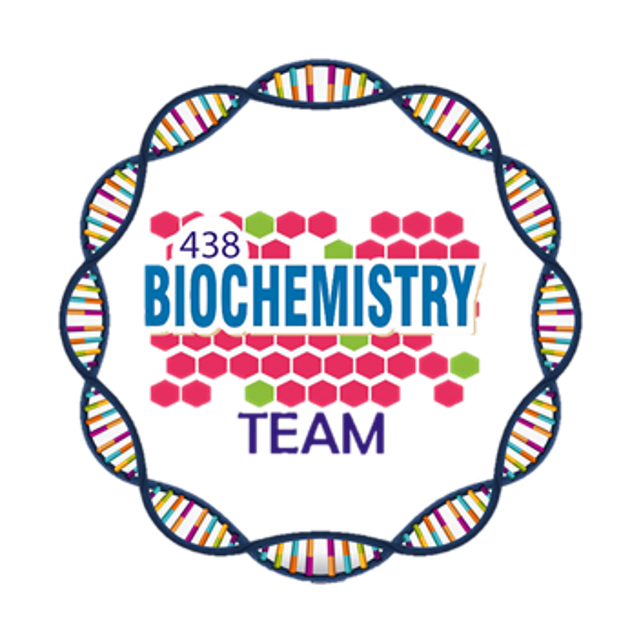 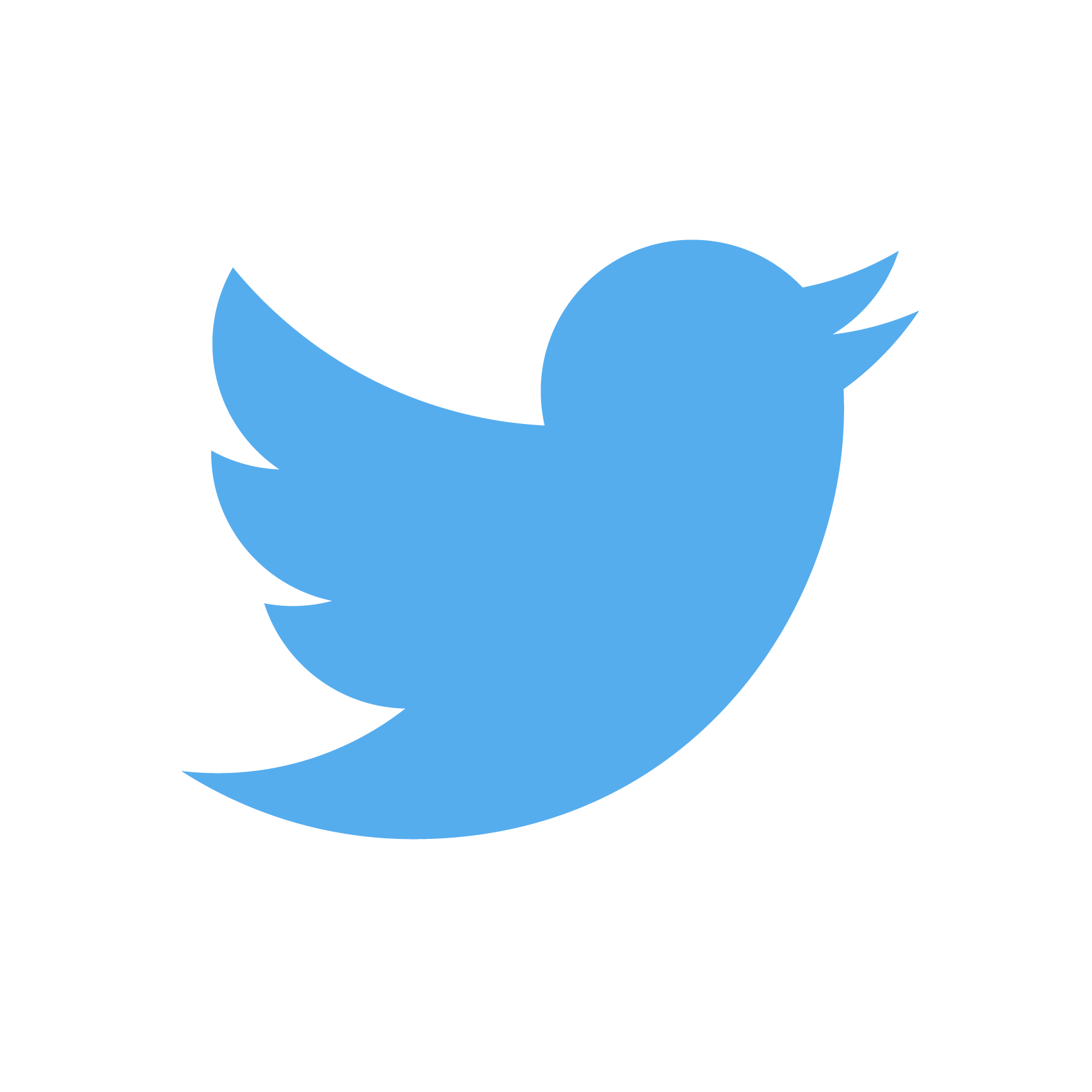 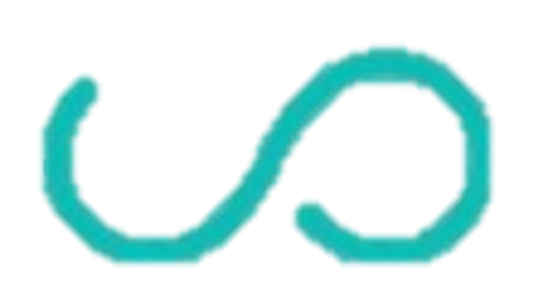 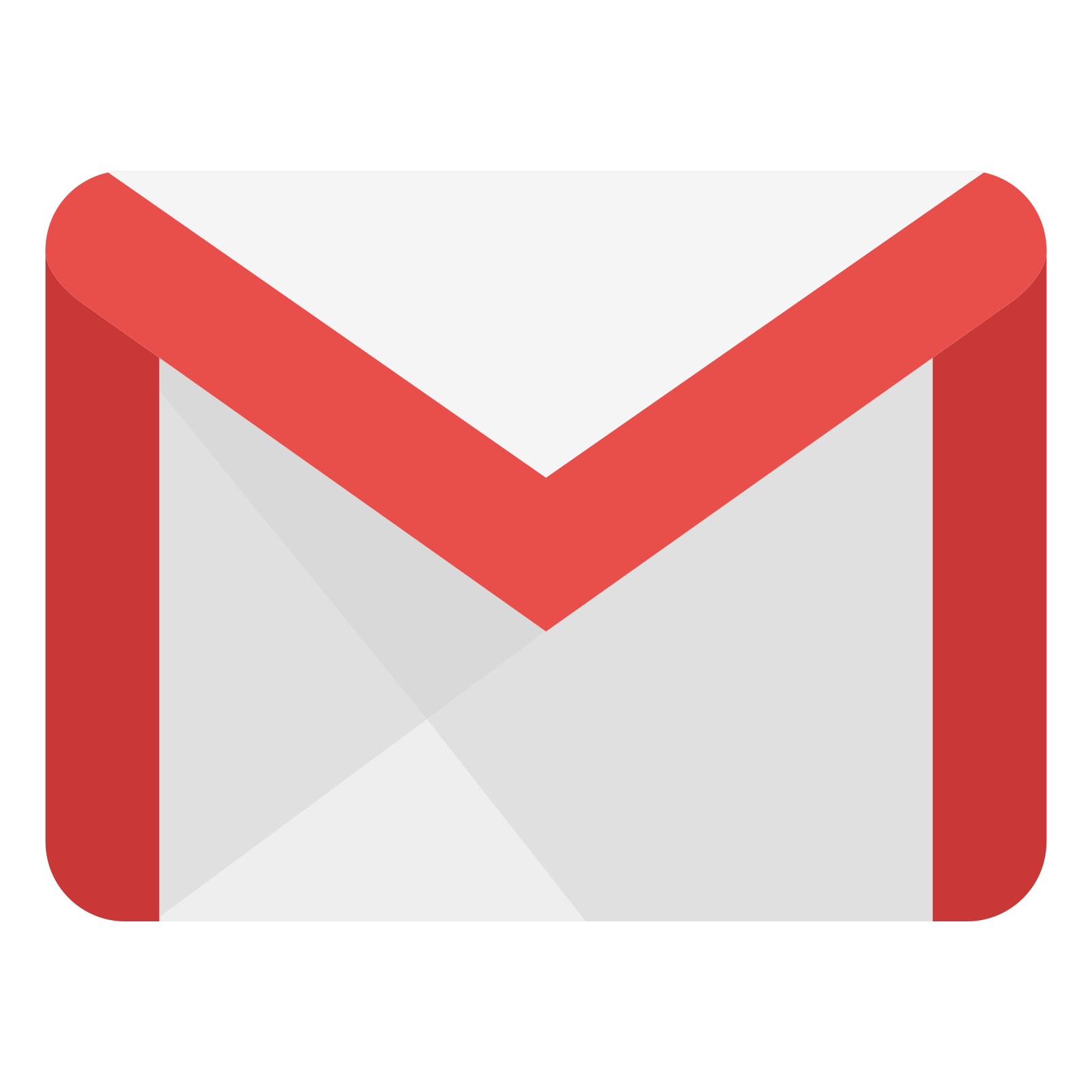 We hear you
Team Leaders
Lina Alosaimi
Mohannad Alqarni